Ακουστική βελτίωση σκηνής με χρήση μεταφερόμενου ακουστικού κελύφους ορχήστρας
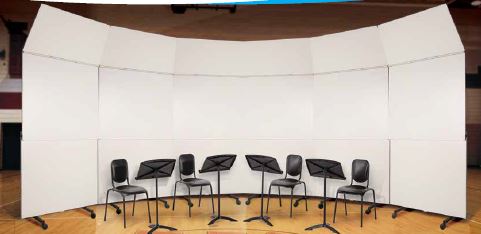 Χαρακτηριστικά μεταφερόμενου ακουστικού κελύφους ορχήστρας
Ορισμός: Σύνολο από πάνελ που τοποθετείται στη σκηνή. Υπάρχουν δυο ειδών ακουστικά κελύφη: εκείνα που απλώνονται στη σκηνή μόνο, και αυτά που εκτείνονται σε όλο το αμφιθέατρο.
Θετικά
Αρνητικά
Συχνό φαινόμενο είναι να μην ανακλούν τις χαμηλές συχνότητες
Τα όργανα στο βάθος του κελύφους ακούγονται υπερβολικά δυνατά
Ένα διαχυτικό κέλυφος για το κοινό δημιουργεί ανομοιομορφία του ήχου στους μουσικούςδυσχεράινει την επικοινωνία των μουσικών 
Αποπροσανατολίζει τον ακροατή και τον μαέστρο
Παροχή πρώιμων ανακλάσεων στους μουσικούς και στο κοινό
Ιδανικό για την απομόνωση χώρου της σκηνής
Ανάκλαση περισσότερης ηχητικής ενέργειας στο κοινό 
Αφαιρείται εύκολα
Παραδείγματα ακουστικού κελύφους
Παράδειγμα 2: Hercules Hall στο Βασιλικό Ανάκτορο στο Μόναχο
Παράδειγμα 1: Αρχαίο ρωμαϊκό θέατρο στην Καισάρεια Παλαιστίνης
Ιδανική κατασκευή ακουστικού κελύφους
Δεν μπορεί να υπάρξει μια συνταγή  η οποία θα ακολουθείται τυφλά.
Βασικές αρχές: 
Οι πρώιμες ανακλάσεις να είναι μεταξύ 17-35ms μετά τον απευθείας ήχο
Ενίσχυση του «attack»
Συμβολή στο «ensemble» της ορχήστρας
Παροχή ζεστασιάς και οικειότητας 
Ενίσχυση του μπάσου
Παροχή κατάλληλου φωτισμού
Ακουστική πρόταση  της εταιρείας Wenger
Μεταφερόμενα πάνελ που χρησιμοποιούνται κυρίως ως ανακλαστήρες για το κοινό.
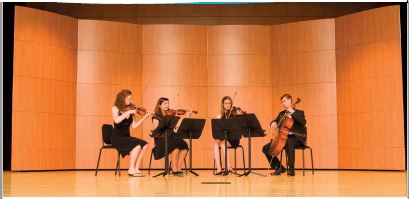 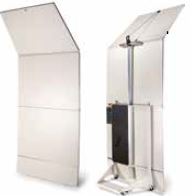 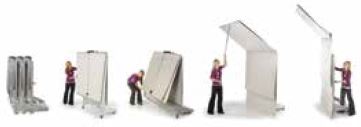 Είδη σκελετών
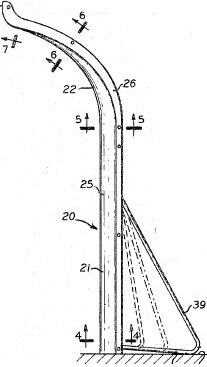 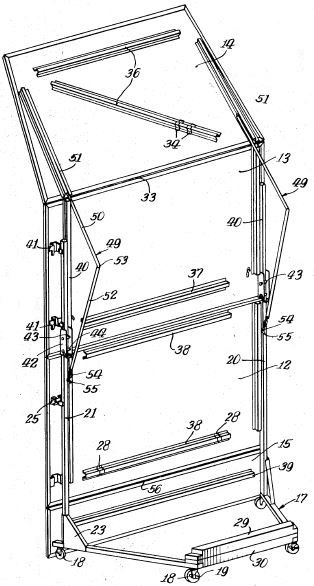 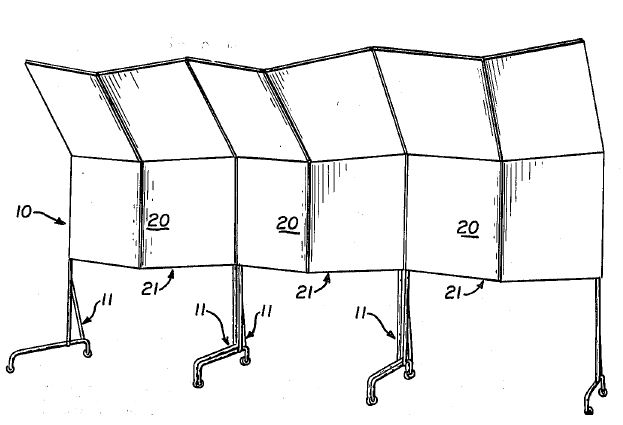 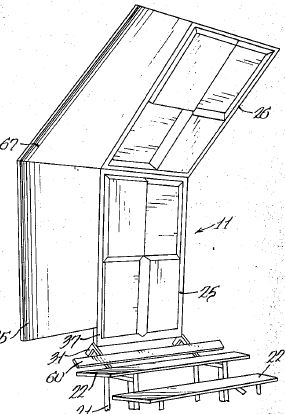 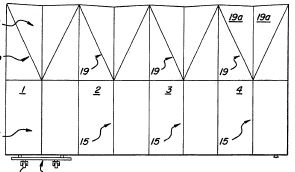 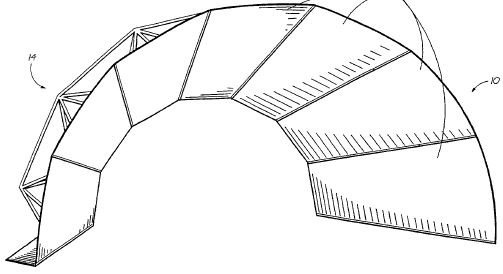 Προτιμώμενος σκελετός
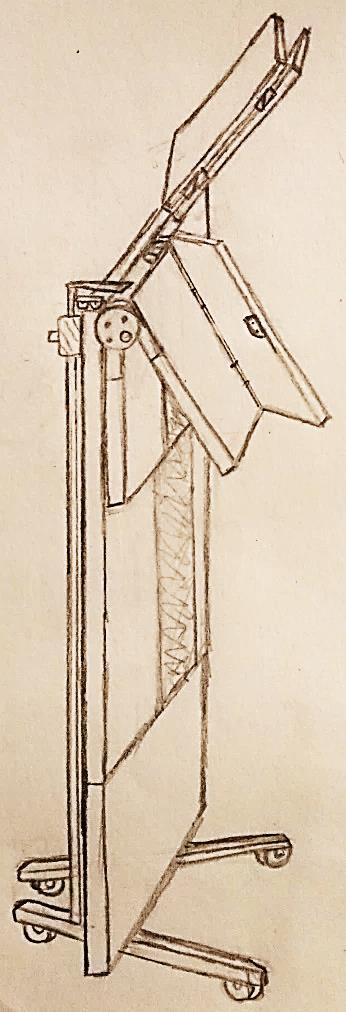 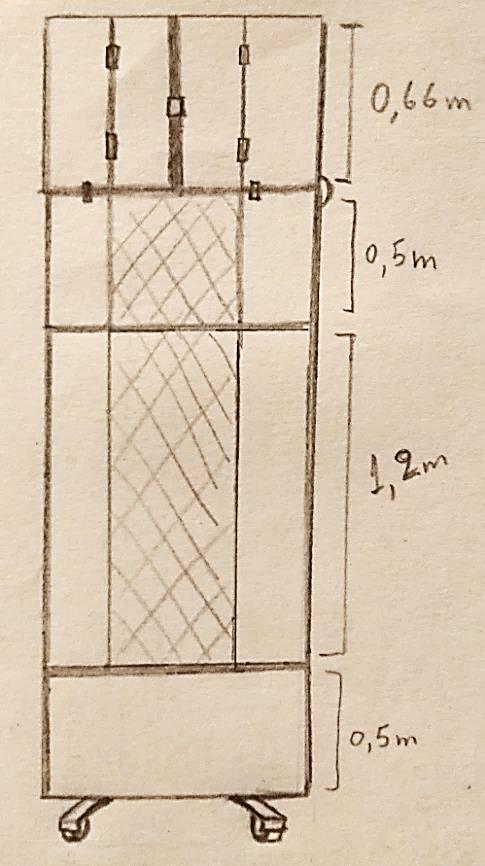 Διαστάσεις κατασκευής
Δεδομένα:
 Στοιχεία της Αίθουσας Τελετών του Πανεπιστημίου Μακεδονίας
Ηχητική πηγή: σημειακή, στο ύψος στο κέντρο της κύριας ανακλαστικής επιφάνειας, στο σημείο που βρίσκονται τα φώτα, στο μέσον του μπροστινού τοίχου, θεωρείται και ακροατής
Ο πρώτος και ο τελευταίος ακροατής βρίσκονται στο ίδιο ύψος

Μπροστινός τοίχος: 
Οριακή θέση ανακλαστήρων οροφής
Κλίση ανακλαστήρων οροφής
Διάγραμμα πτώσης ήχου σε σχέση  με την απόσταση
Πλάτος πάνελ 
Τελικές Διαστάσεις

Πλευρικοί ανακλαστήρες:
Κλίση δεξιού ανακλαστήρα
Κλίση αριστερού ανακλαστήρα
Περοχές τροφοδοσίας
Σχεδιασμός ελλείψεων για την αποφυγή ηχούς οριακή θέση ανακλαστήρων
Α>Β+Γ-12                                           
				Σημείο Ζ (η αρχή του πάνελ οροφής):
				0,5cm υπό κλίμακα 1:110(δηλ. 0,55m πραγματικά)
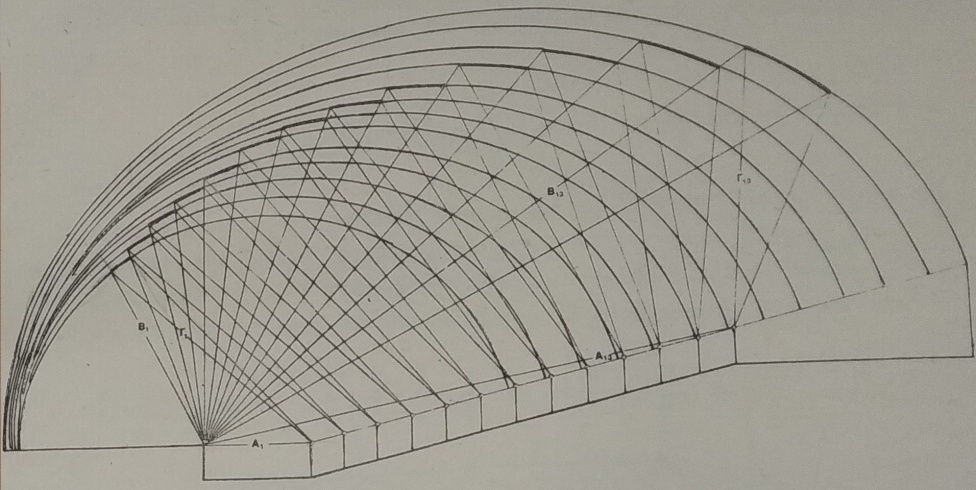 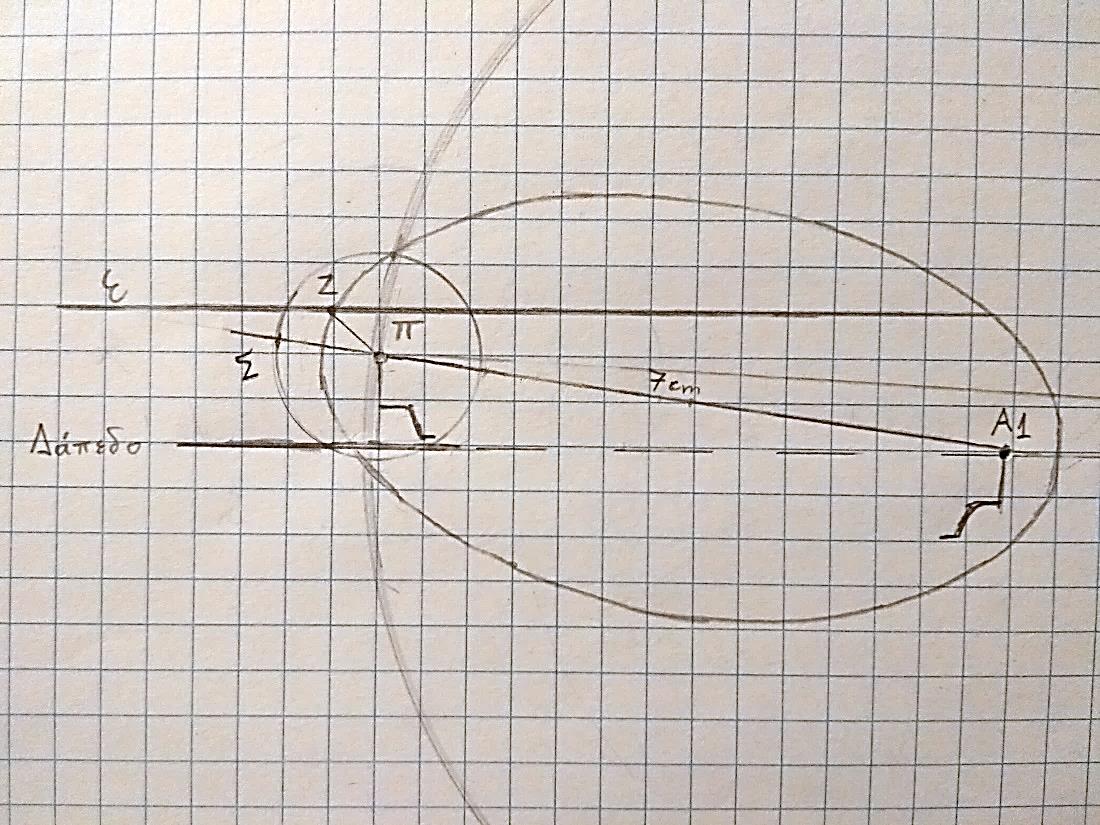 Μέθοδος ειδώλου κλίση ανακλαστήρων οροφής
Στοιχεία που απορρέουν από το παρόν σχήμα:
 Κλίση ανακλαστήρα οροφής με το δάπεδο: 45ο
 ύψος ανακλαστήρα οροφής: 0,66m
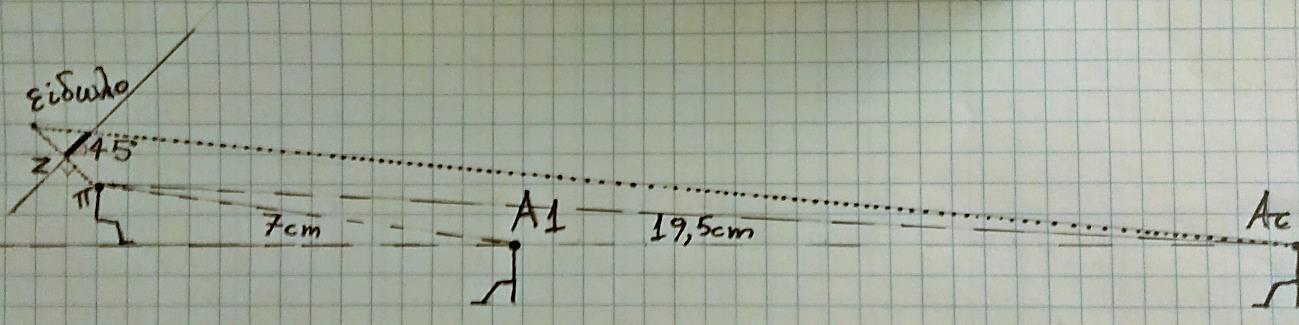 Διάγραμμα πτώσης ήχου σε σχέση με την απόσταση
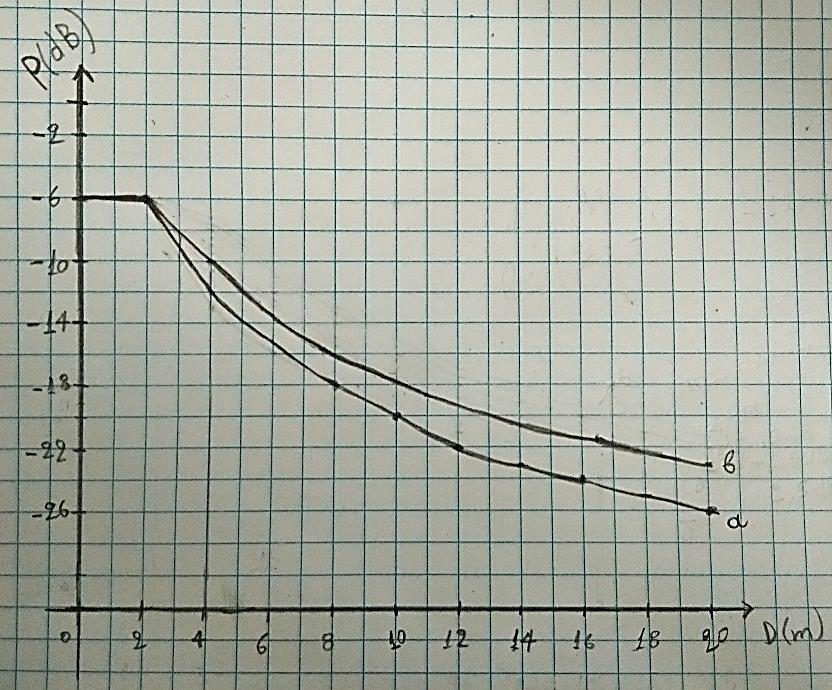 Πλάτος πάνελ
Τελικές διαστάσεις
Πλάτος πάνελ: 1,92m
Ύψος πάνελ οροφής: 0,66m
Ύψος τοίχου: 2,20m
κύριο διαχυτικό-ανακλαστικό πάνελ: 1,20m
συμπληρωματικό, διαχυτικό-ανακλαστικό πάνελ 0,50m
βαρύ, χαμηλό, ανακλαστικό  πάνελ: 0,50m
Πλευρικοί ανακλαστήρες: Κλίση δεξιού ανακλαστήρα
Περιοχή τροφοδοσίας με 3 πάνελ


Περιοχή τροφοδοσίας με 4 πάνελ
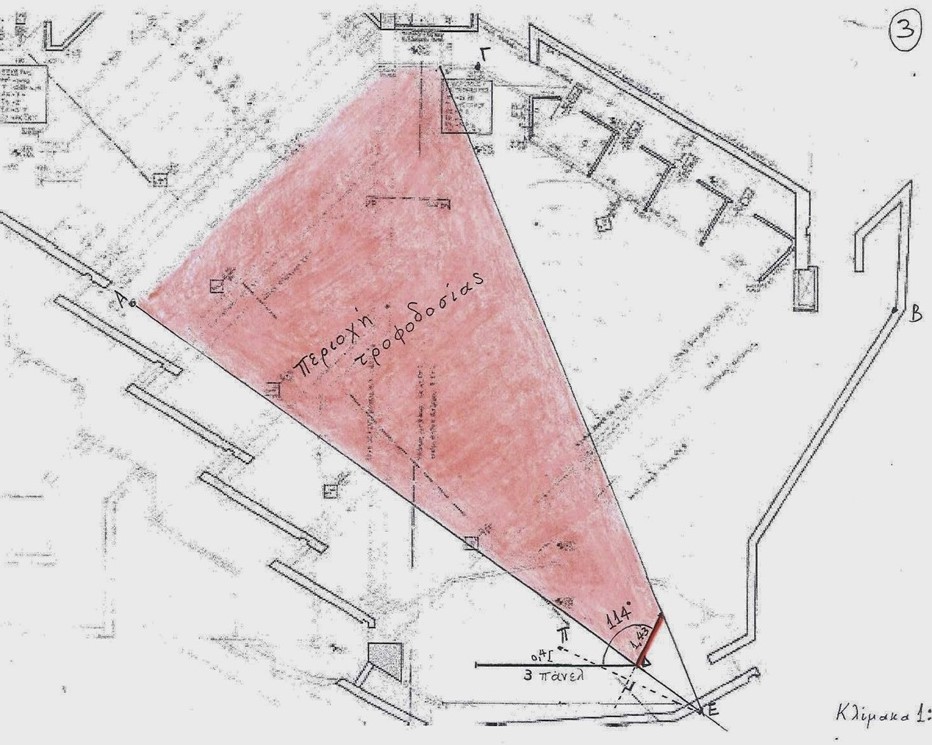 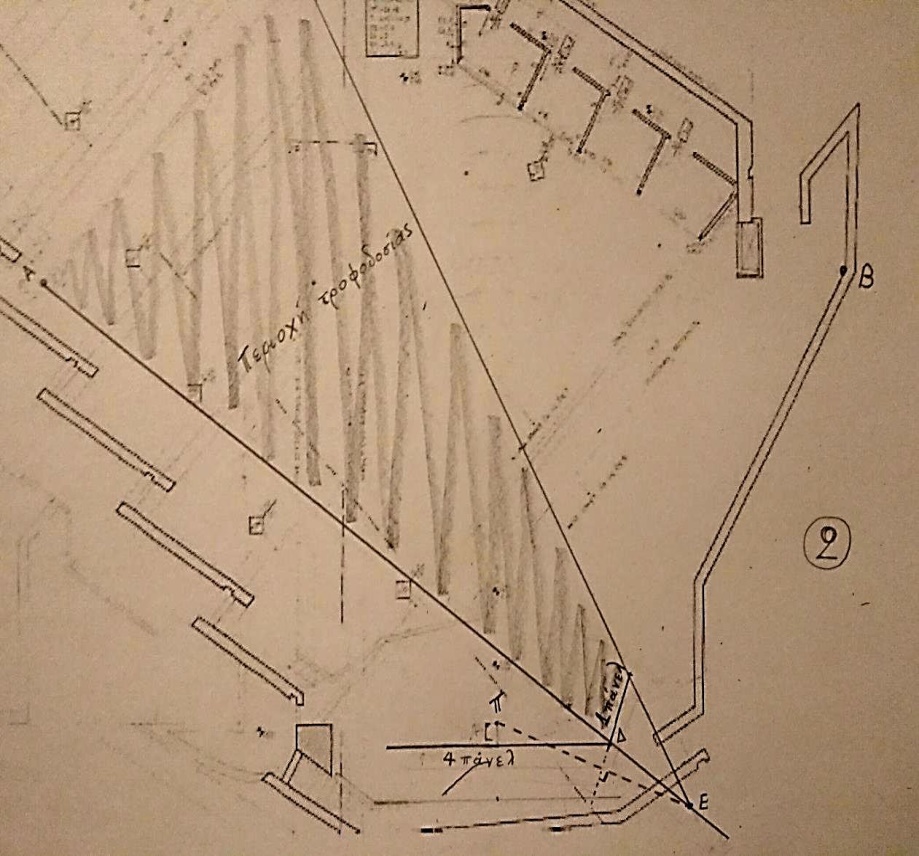 Πλευρικοί ανακλαστήρες: Κλίση αριστερού ανακλαστήρα
Επιλογή τροφοδοσίας περιοχής ανάμεσα στο τμήμα ΓΗ

Επιλογή τροφοδοσίας περιοχής
 ανάμεσα στο τμήμα ΓΒ
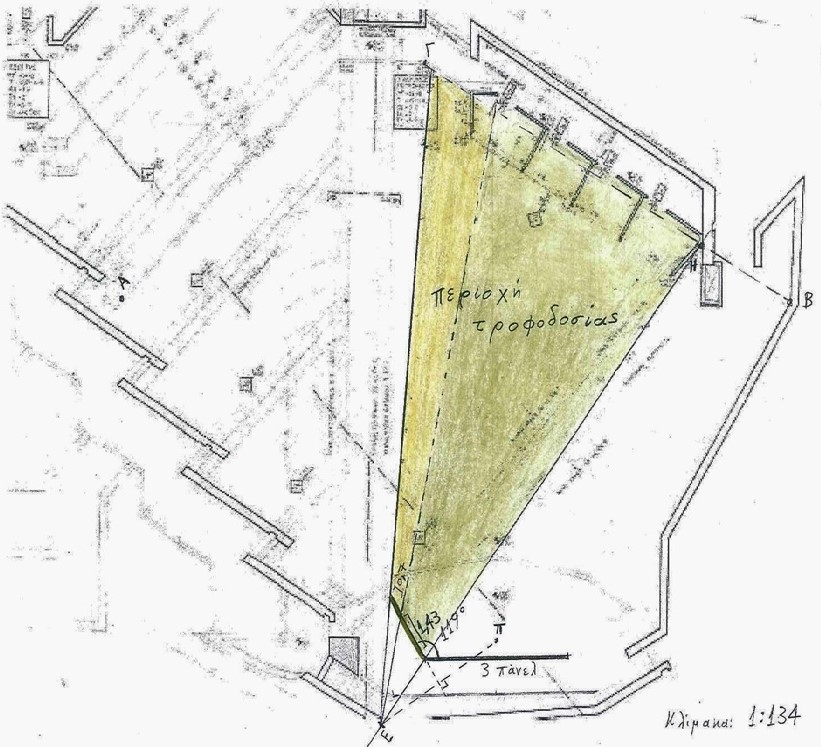 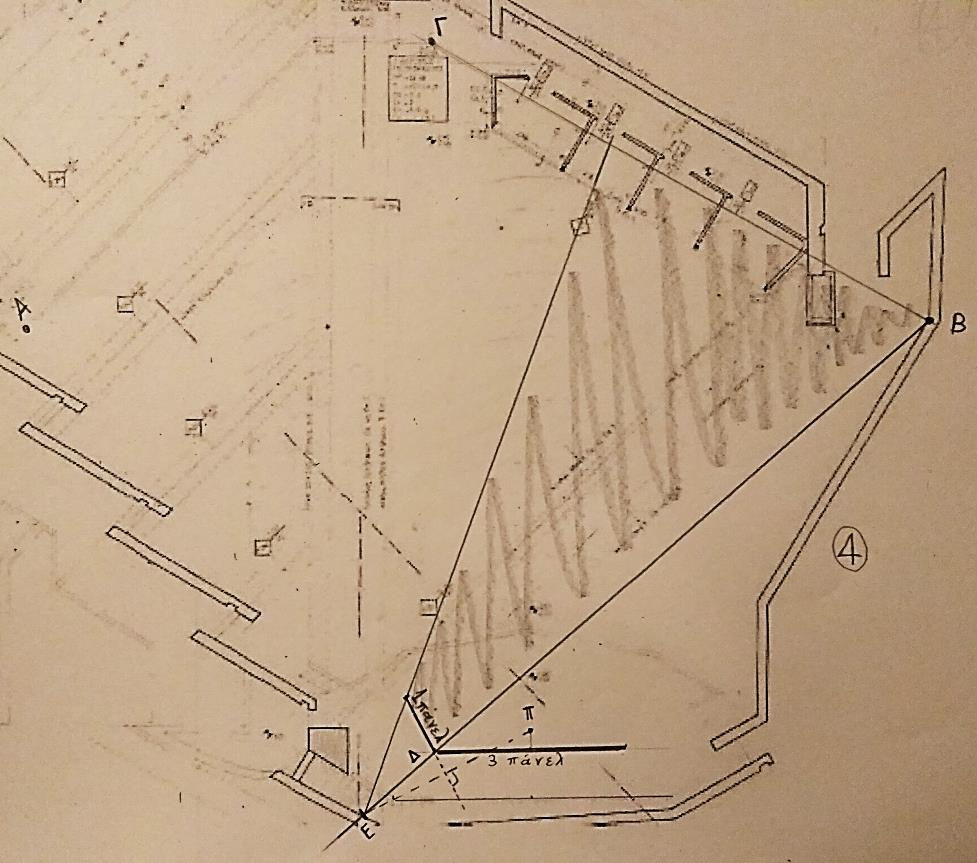 Περιοχές τροφοδοσίας
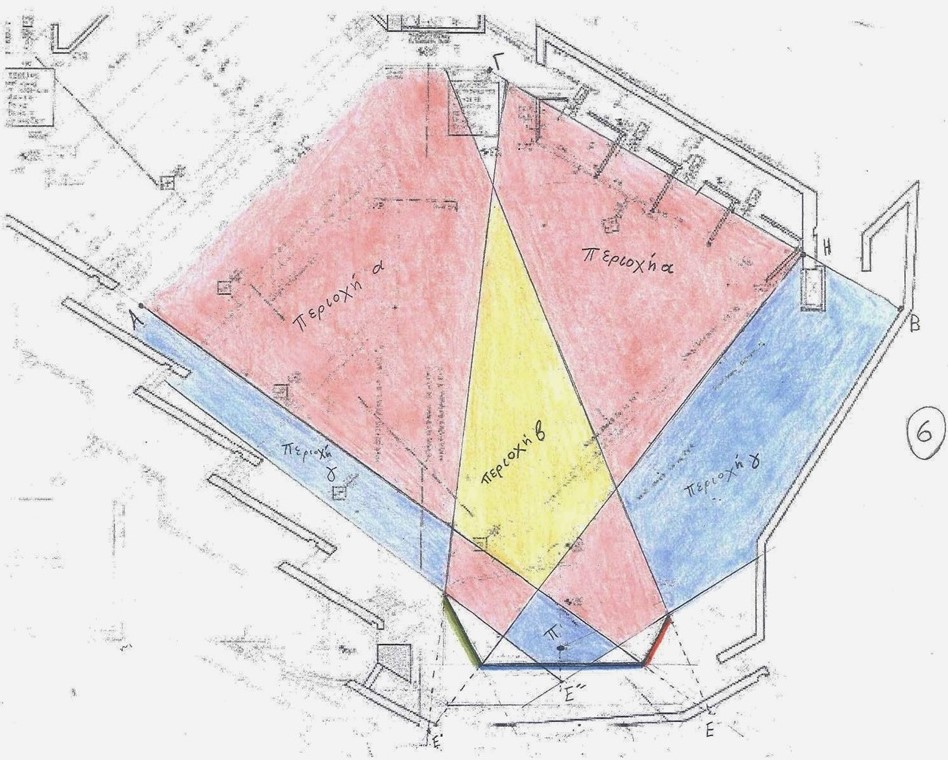 Προτιμώμενα υλικά για την κατασκευή
Για τις ανακλαστικές επιφάνειες προτείνεται:
	Πάνελ honeycomb με επικάλυψη φύλλων ξύλου ή laminate


Για τις διαχυτικές επιφάνειες θα χρησιμοποιηθούν δύο ζευγάρια διαχυτών. Προτείνεται:
	Ο διαχυτής Coralreef  της εταιρείας Jocavi:
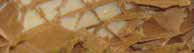 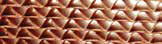 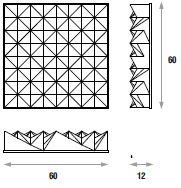 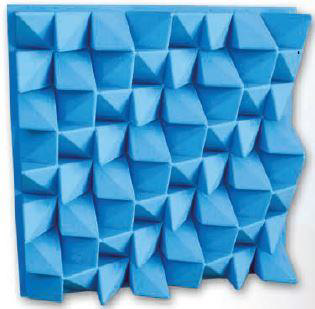 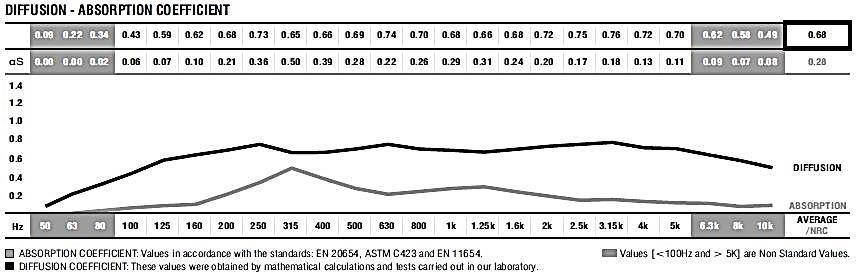 Προτιμώμενα υλικά για την κατασκευή
Tuneflector της εταιρείας Jocavi:		Plura της εταιρείας Jocavi:
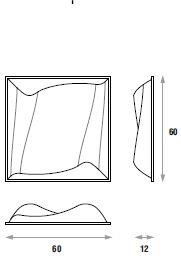 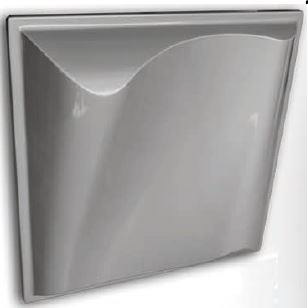 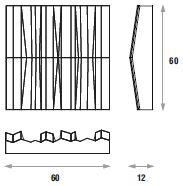 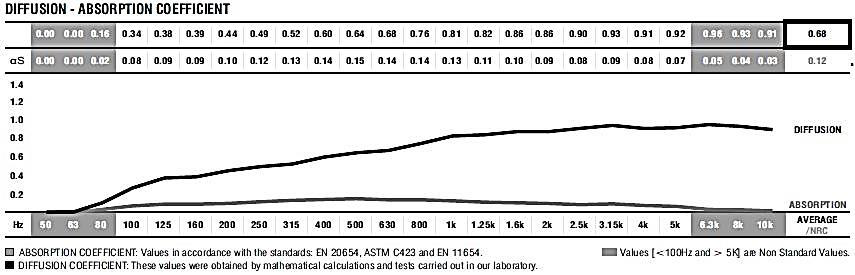 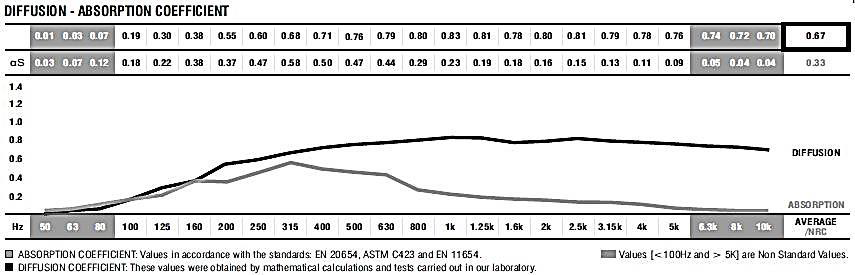 Είδη ακουστικών μοντέλων
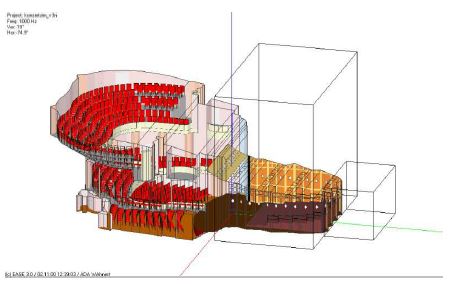 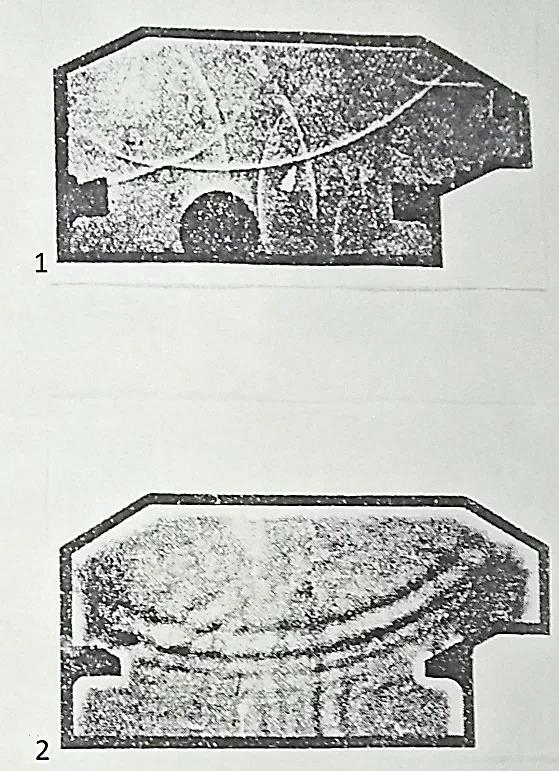 Μοντέλα ύδατος
1843


Μοντέλα σπινθήρα
1864



Ηχητικά μοντέλα
1929




Μοντέλα ακτίνων 
Φωτός 1940
Μοντέλα Η/Υ

	EASE







 

ODEON

	CATT
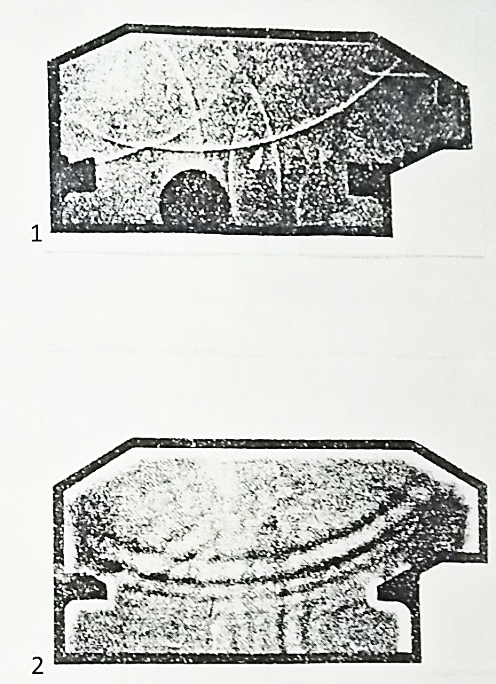 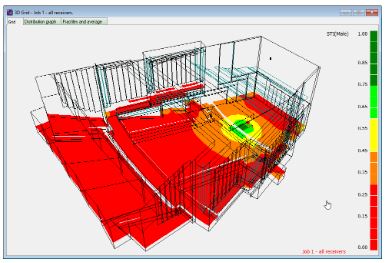 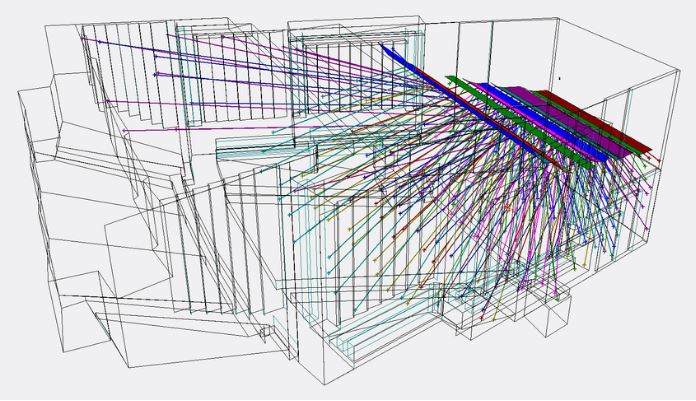 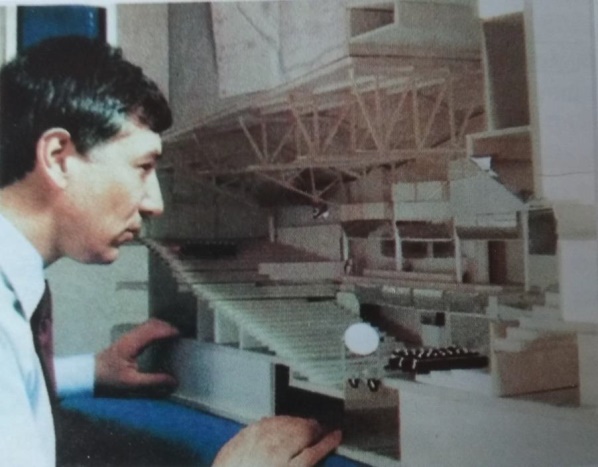 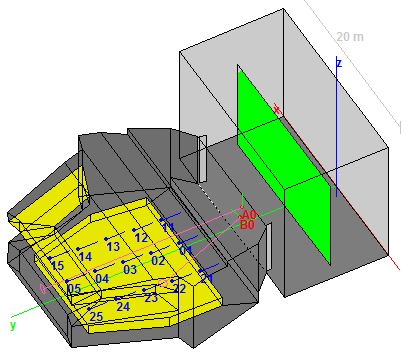 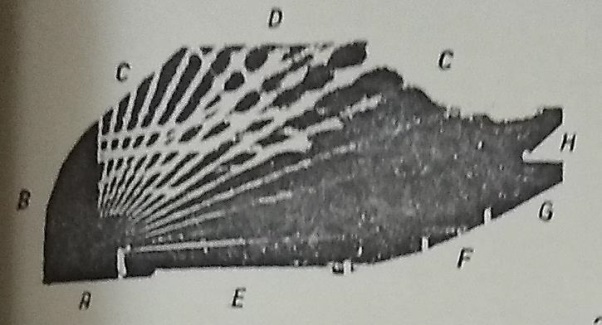